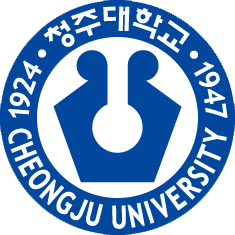 딥러닝 기반 시공간 데이터 예측 연구
Research on Spatio-Temporal Data Prediction based on 
Deep Learning
발표자：딩훼이쥐엔        지도교수：노기섭
컴퓨터정보공학과
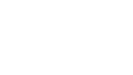 01
02
03
04
05
Research background 
and significance
Related research
Research content 
and methods
Key Innovations 
and Achievements
Future research plans
관련 연구
향후 연구 계획
연구 내용 및 방법
연구 배경 및 의의
주요 혁신 및 결과물
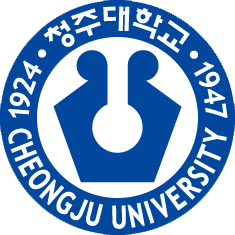 CONTENTS
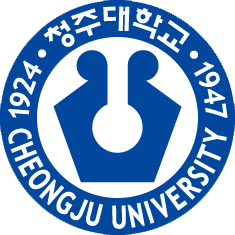 Research background 
and significance
01
연구 배경 및 의의
PART ONE
1.1 Research Background
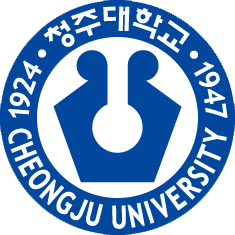 연구 배경
1. Spatio-temporal data
2. Intelligent system
3. Spatio-temporal data prediction
4. Deep learning
03.
Capture longer-term spatio-temporal relationships
01.
Construct a new deep network learning module
02.
04.
construct a spatio-temporal data prediction model
Carry out dynamic spatio-temporal feature learning to improve the effect of multi-task learning.
1.1 Research Objectives
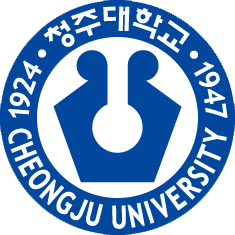 연구 목표
1.1 Research Significance
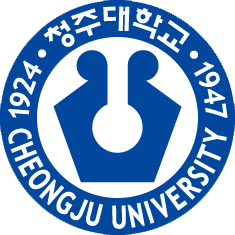 연구 의의
04
Provide reference for other studies
01
Enhance the prediction effect of spatio-temporal data and promote the development of modern intelligence
01
04
02
Establish and optimize spatio-temporal prediction models and extend them to applications in various fields
03
Optimize deep learning theory and develop deep learning research
02
03
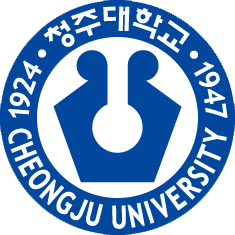 02
Related research
관련 연구
PART TWO
Spatio-temporal 
data prediction
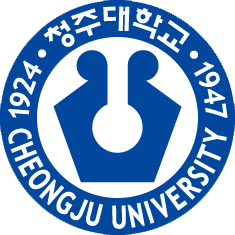 2.1 spatio-temporal prediction method
RNN
LSTM
GRU
CMAQ,WRF
Traditional
  methods
Deep 
 learning 
 methods
ARIMA
GWR
CNN
GCN
RF
SVM
01
02
03
RNN
LSTM
GRU
RLSTM
LSTME
IVLSTM-MCMR
LSTM-LSTM
Attention-LSTM
NA-BEMD
MLP-M
N-BEATS
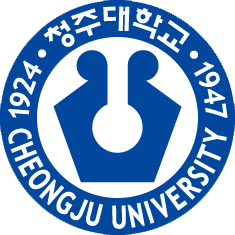 2.2 Spatio-temporal dependency extraction
Time dependent extraction
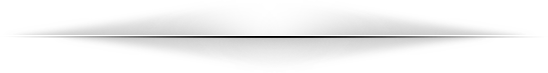 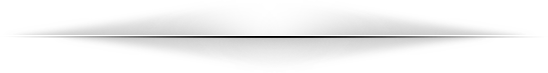 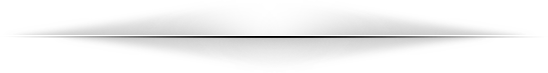 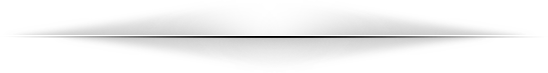 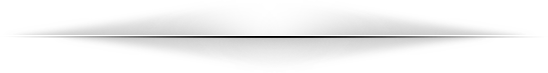 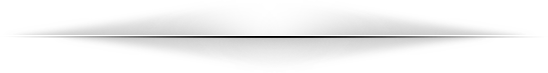 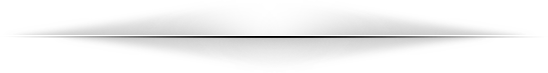 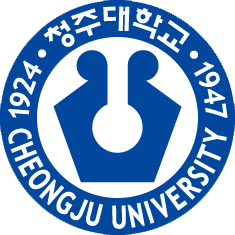 2.2 Spatio-temporal dependency extraction
Spatial dependency extraction
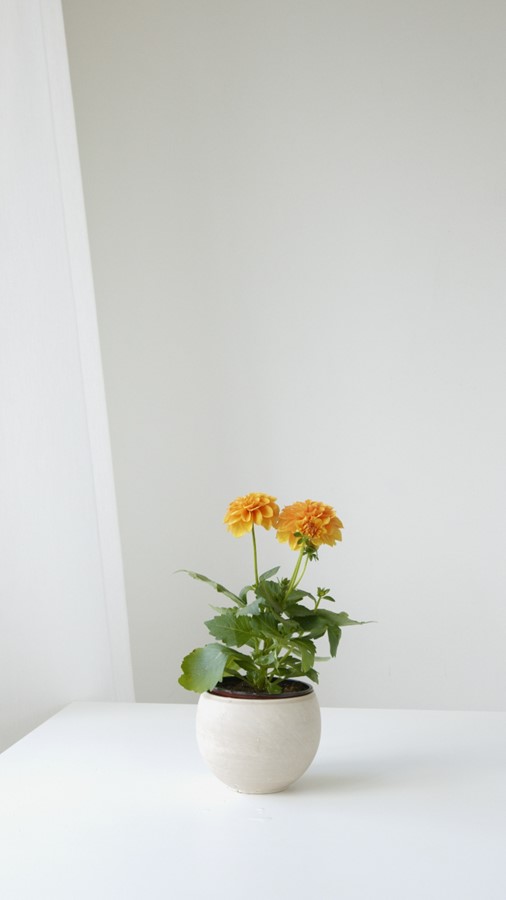 CNN,CNN-LSTM,
CNN-biLSTM
GCN,GCN-LSTM
AutoGCN,NetGAN,GAGNN
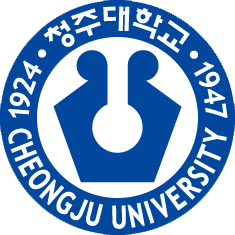 Research content 
and methods
03
연구 내용 및 방법
PART THREE
Spatiotemporal 
prediction 
model
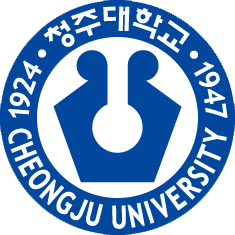 3.1 Research content
A Hybrid Model for Spatiotemporal Air Quality Prediction Based on INN and GNN
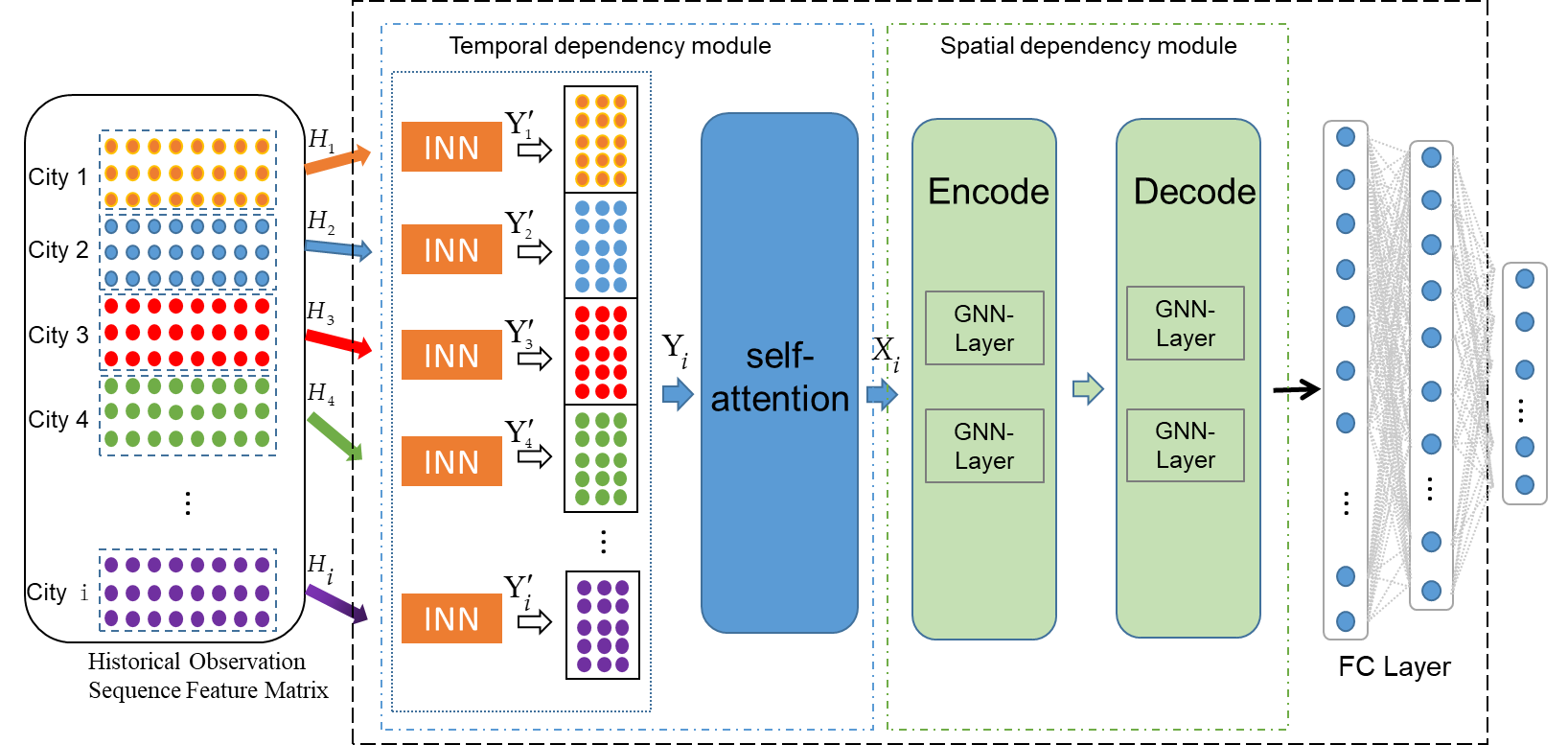 Time dependent module
Time dependent module
Timporal 
dependency 
module
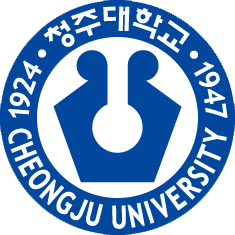 3.1 Research content
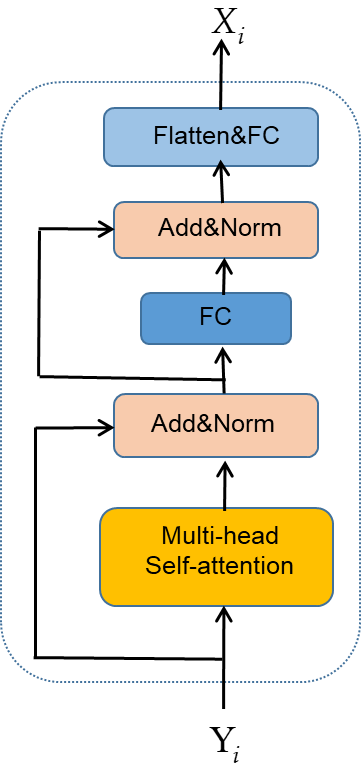 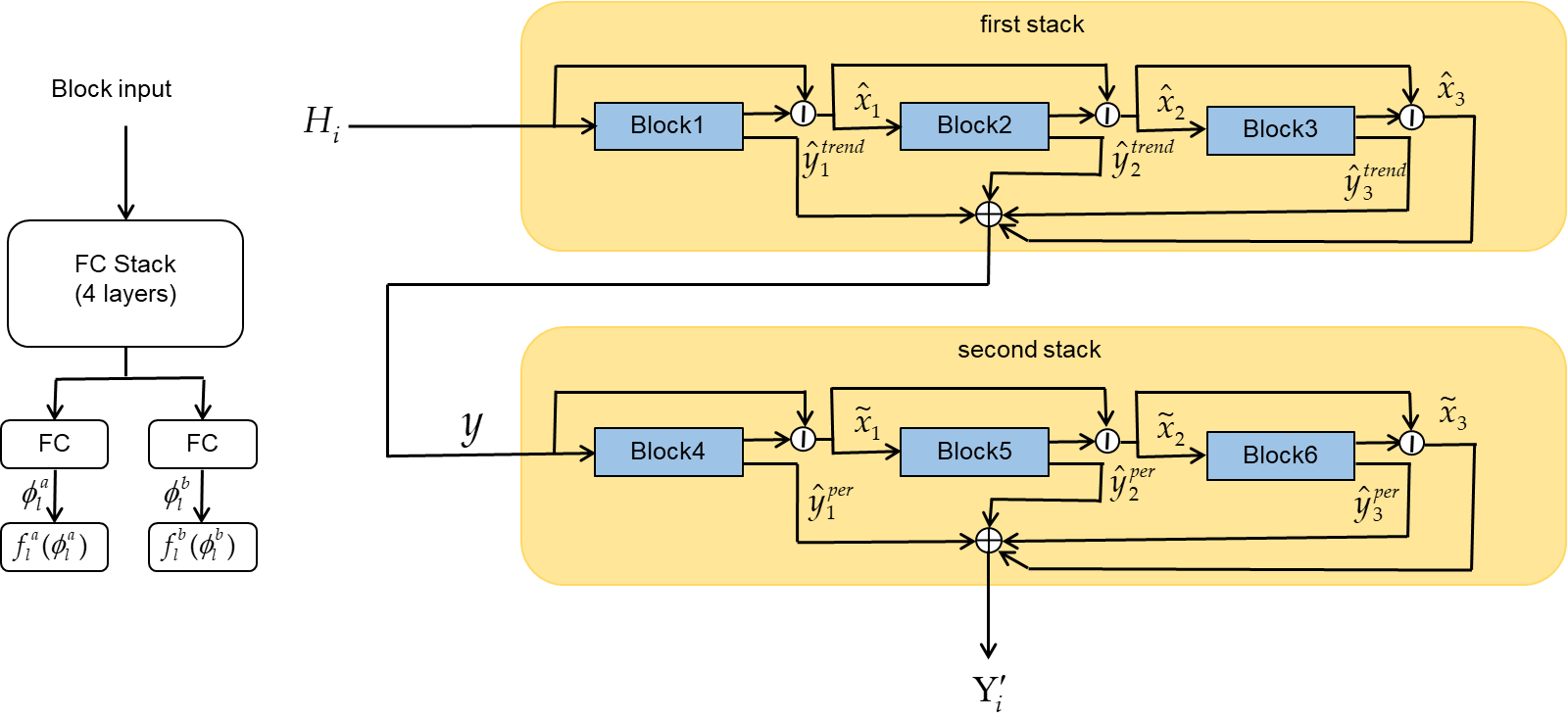 03
spatial
 dependency
 module
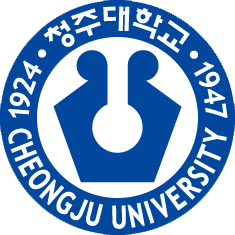 3.1 Research content
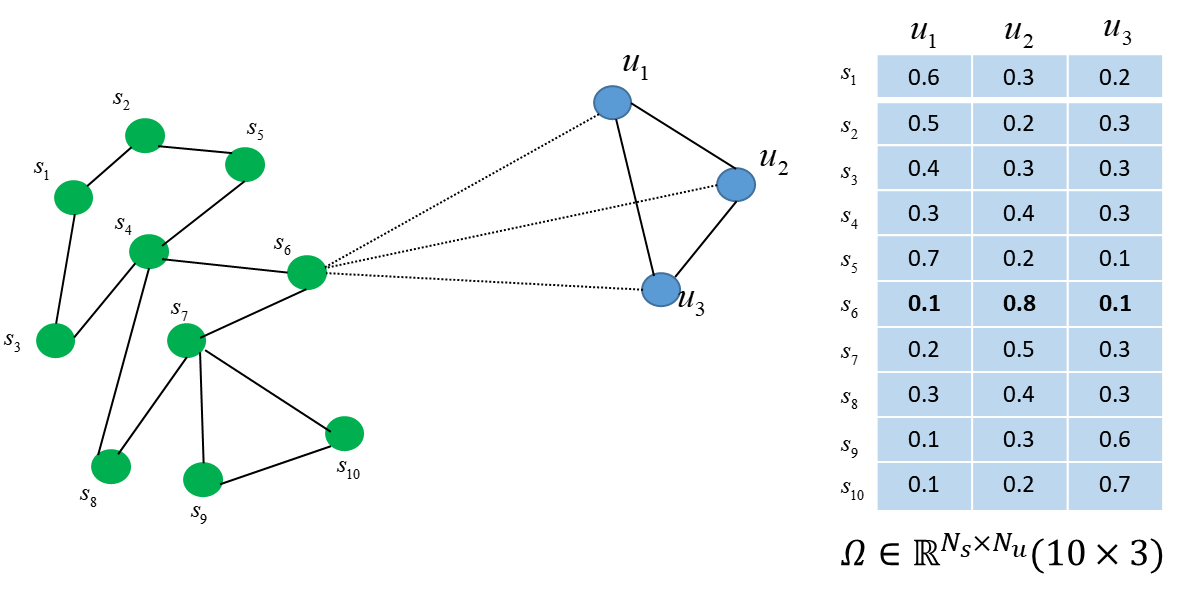 AQI data set
Weather data
humidity, wind direction, rainfall, wind speed, air pressure, temperature, and visibility.
Geographic location data
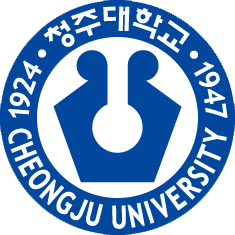 3.1 Research content
Data set
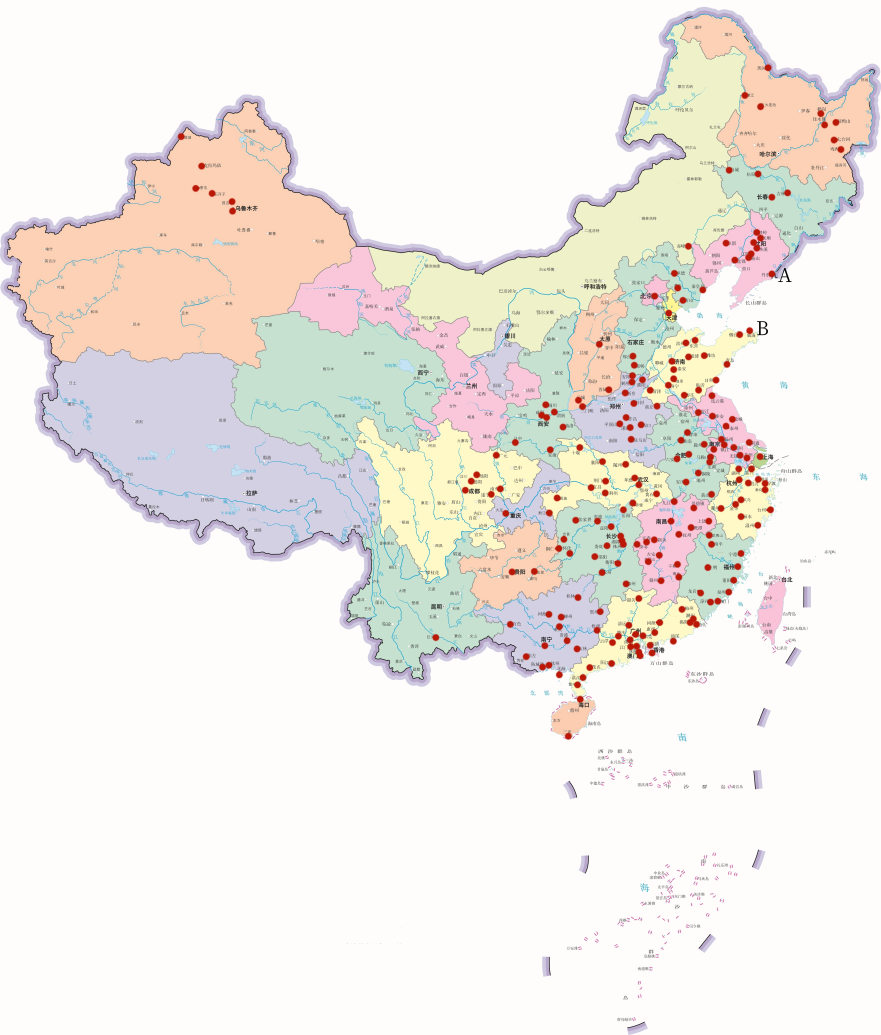 Correlative research 
and analysis
Data analysis
Comparative research
Experimental research
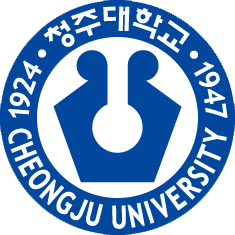 3.1 Research methods
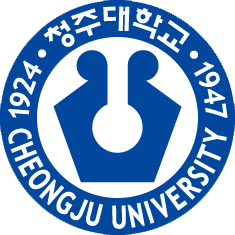 Key Innovations and 
Achievements
04
주요 혁신 및 결과물
PART FRUR
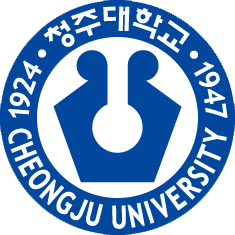 4.1 key innovation
A new network structure is proposed to capture the trend and periodicity of time series.
A fusion method is proposed to capture the dependence of time and space for dynamic spatio-temporal feature learning.
Integrated with GNN for grouping and composition module, it enhances the association between complex nodes and edges.
The fusion model can adaptively adjust the information weight of the two modules to improve the efficiency of long-distance information transmission.
paper 1 (SCI Under review)
A Hybrid Model for Spatiotemporal Air
 Quality Prediction Based on INN and GNN
A Hybrid Model for Spatiotemporal Prediction Based on INN and GNN
The experiment has been completed and a paper will be written
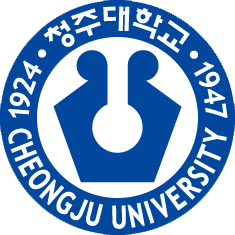 4.2 Expected Achievements
Spatiotemporal Data prediction model 1   (completed)
paper 2 (SCI unpublished)
Spatiotemporal Data prediction  model 2   (uncompleted)
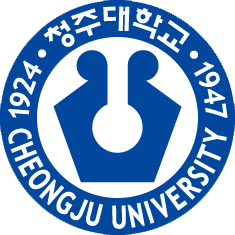 Future research 
plans
05
향후 연구 계획
PART five
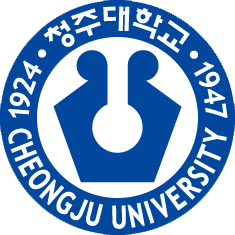 5.1 Research plan
2024.04
2023.01-2023.09
2024.05
2023.10-2023.12
2024.01-2024.03
SCI paper 1 writing
Professor review and revision
Paper submission and publication
Graduation thesis preparation and defense
Review and revision of first draft of paper
Graduation thesis writing
Graduation thesis draft completed
SCI paper 2 writing
Professor review and revision
Paper 2 submission and publication
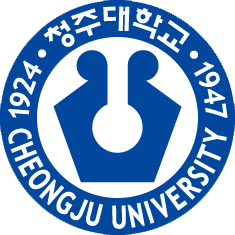 —— References
Zhang, L.; Lin, J.; Qiu, R.; Hu, X.; Zhang, H.; Chen, Q.; Tan, H.; Lin, D.; Wang, J. Trend Analysis and Forecast of PM2.5 in Fuzhou, China Using the ARIMA Model. Ecol. Indic. 2018, 95, 702–710, 
Chen, L.; Xu, J.; Wu, B.; Qian, Y.; Du, Z.; Li, Y.; Zhang, Y. Group-Aware Graph Neural Network for Nationwide City Air Quality Forecasting 2021.
Baek, J.; Lee, C.; Yu, H.; Baek, S.; Lee, S.; Lee, S.; Park, C. Automatic Sleep Scoring Using Intrinsic Mode Based on Interpretable Deep Neural Networks. IEEE Access 2022, 10, 36895–36906.
Huang, D.; Tang, S.; Zhou, D.; Hao, J. Nox Emission Estimation in Gas Turbines via Interpretable Neural Network Observer with Adjustable Intermediate Layer Considering Ambient and Boundary Conditions. Measurement 2022, 189, 110429.
Fang, W.; Zhu, R.; Lin, J.C.-W. An Air Quality Prediction Model Based on Improved Vanilla LSTM with Multichannel Input and Multiroute Output. Expert Syst. Appl. 2023, 211, 118422.
Zhu, J.; Deng, F.; Zhao, J.; Zheng, H. Attention-Based Parallel Networks (APNet) for PM2.5 Spatiotemporal Prediction - ScienceDirect. Sci. Total Environ. 2021.
Yan, R.; Liao, J.; Yang, J.; Sun, W.; Nong, M.; Li, F. Multi-Hour and Multi-Site Air Quality Index Forecasting in Beijing Using CNN, LSTM, CNN-LSTM, and Spatiotemporal Clustering. Expert Syst. Appl. 2021, 169, 114513.
Yu, B.; Yin, H.; Zhu, Z. ST-UNet: A Spatio-Temporal U-Network for Graph-Structured Time Series Modeling 2021.
Zhang, B.; Zhang, H.; Zhao, G.; Lian, J. Constructing a PM2.5 Concentration Prediction Model by Combining Auto-Encoder with Bi-LSTM Neural Networks. Environ. Model. Softw. 2019, 124, 104600.
Wu, C.; He, H.; Song, R.; Peng, Z. Prediction of Air Pollutants on Roadside of the Elevated Roads with Combination of Pollutants Periodicity and Deep Learning Method. Build. Environ. 2022, 207, 108436.
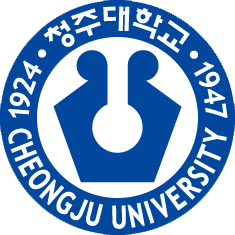 ——Thanks——
지도해 주신 교수님께 감사드립니다!
교수님의 가르침에 감사드립니다!
도와준 반 친구들에게 감사합니다!
경청해 주신 교수님들 감사드립니다!
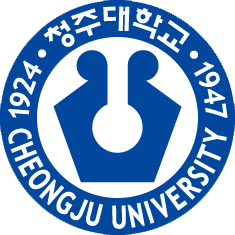 조언 부탁드립니다!
Please give me some advice!
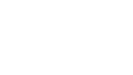 딩훼이쥐엔